Confirmed measles and rubella cases
The Americas, 2013*
CanadaMeasles, N=33Rubella, N=1
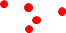 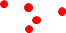 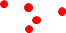 USAMeasles, N=143Rubella, N=6
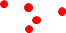 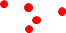 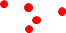 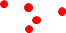 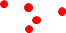 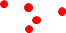 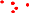 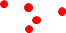 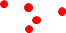 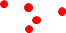 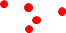 ColombiaMeasles, N=1
Brazil, Measles, N= 82
Genotype D8
Affected States: PB, PE, MG, SP, SC*
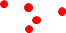 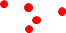 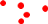 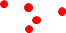 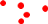 Source: Country reports to FGL-IM/PAHO, data received as of 29 August  2013*Paraíba (PB), Pernambuco (PE), Minas Gerais (MG), São Paulo (SP), Santa Catarina (SC)